عارضة عن جهاز الهضم
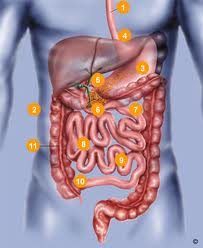 الجهاز الهضمي
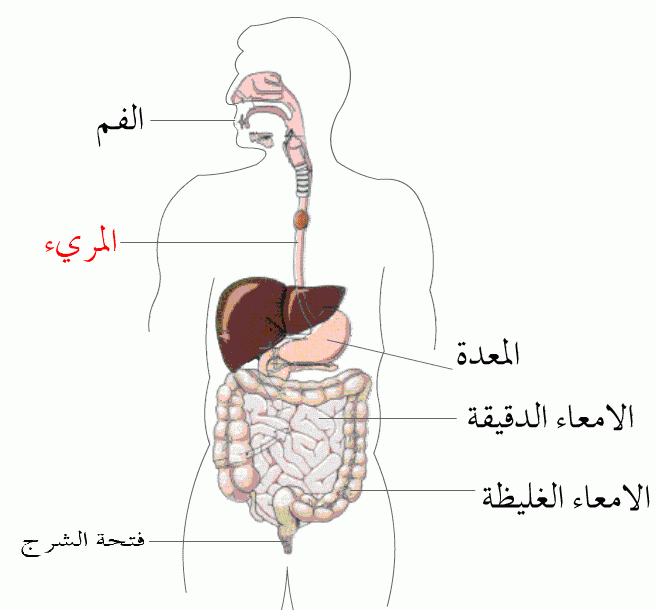 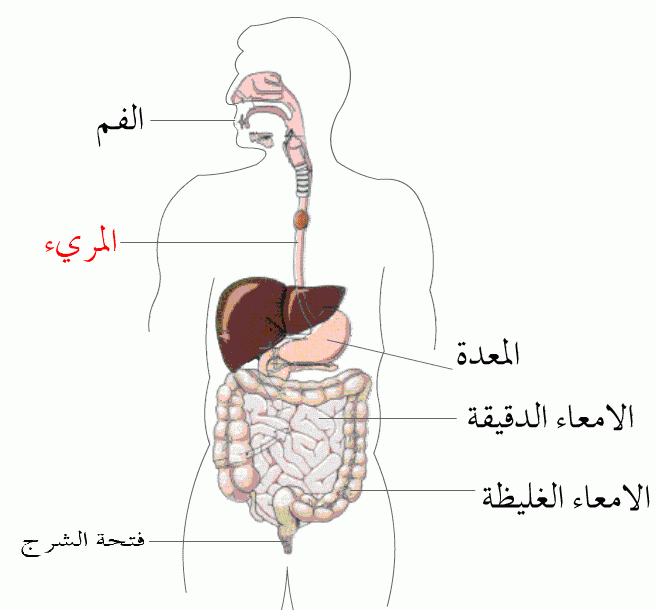 هو الجهـــــاز
 الذي يحــول 
الطعـــام الى
 أشــــــــكال
 بسيطـــــــة
 يستفيــــــد
 منها الجسم
ويخــــرج المـــــواد
 الصلبــة والزائـدة عن حاجة الجســـم
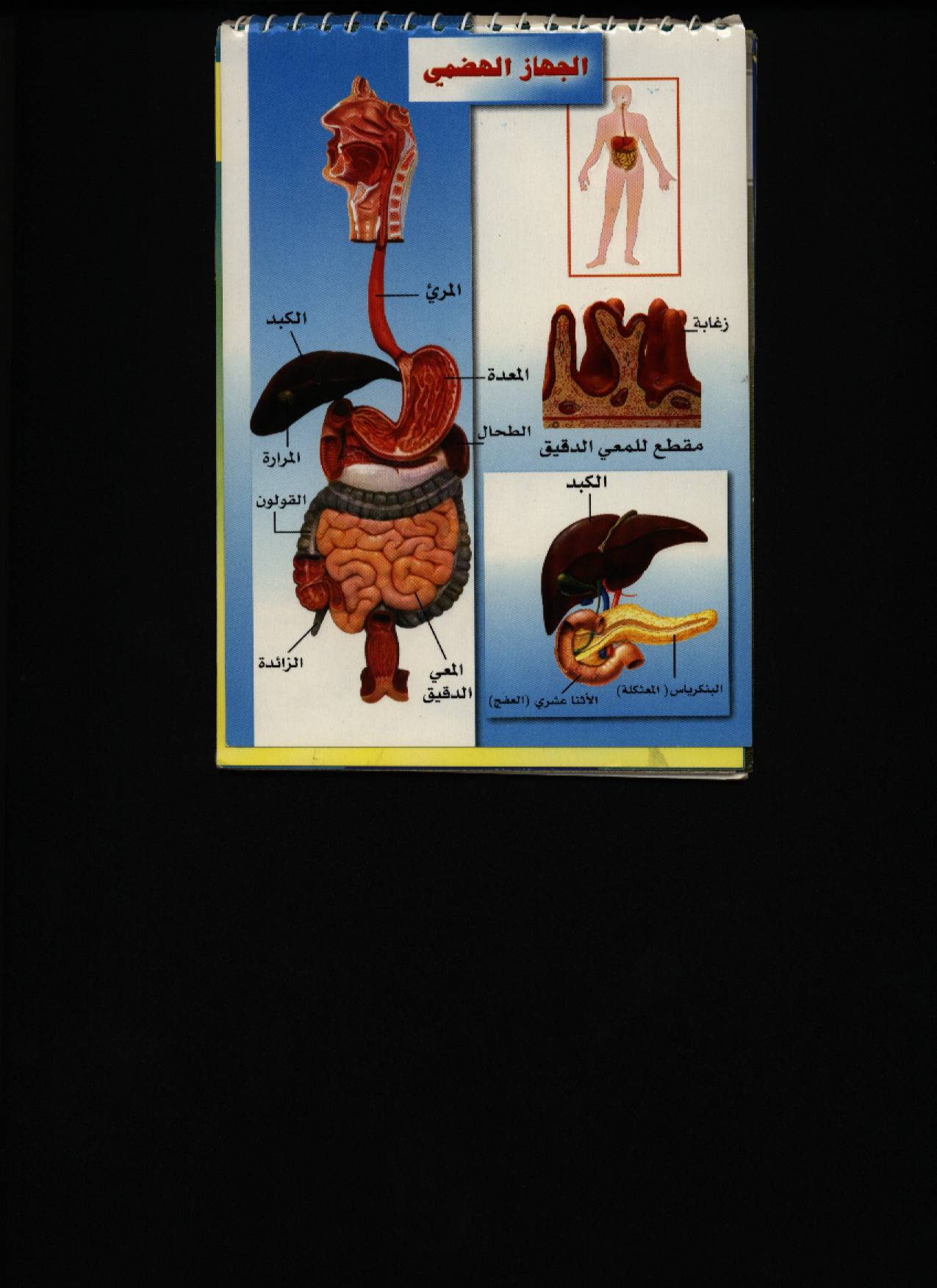 الفم
البلعوم
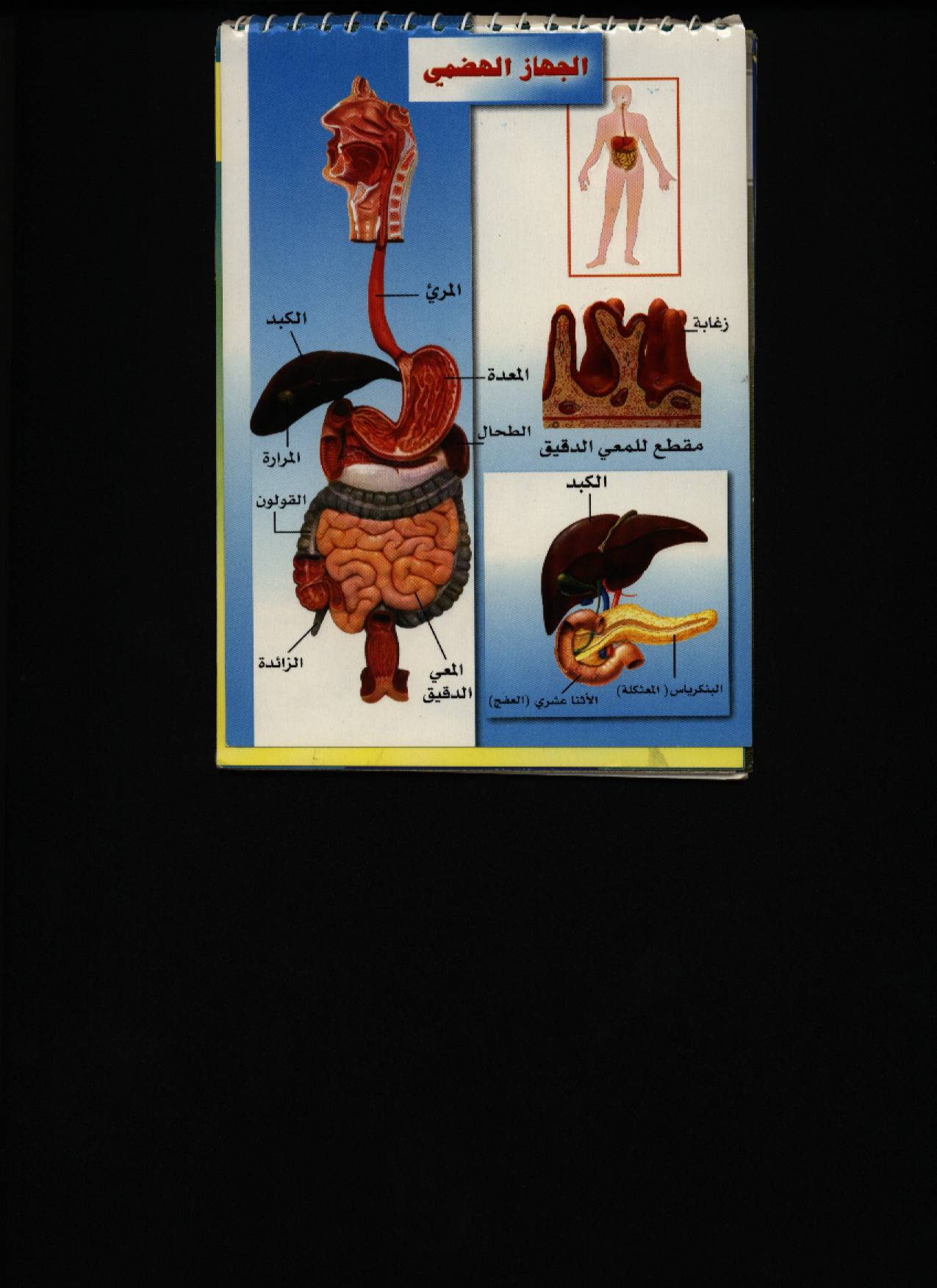 أجـــــزاء
الجهــــاز 
الهضـمي
المــريء
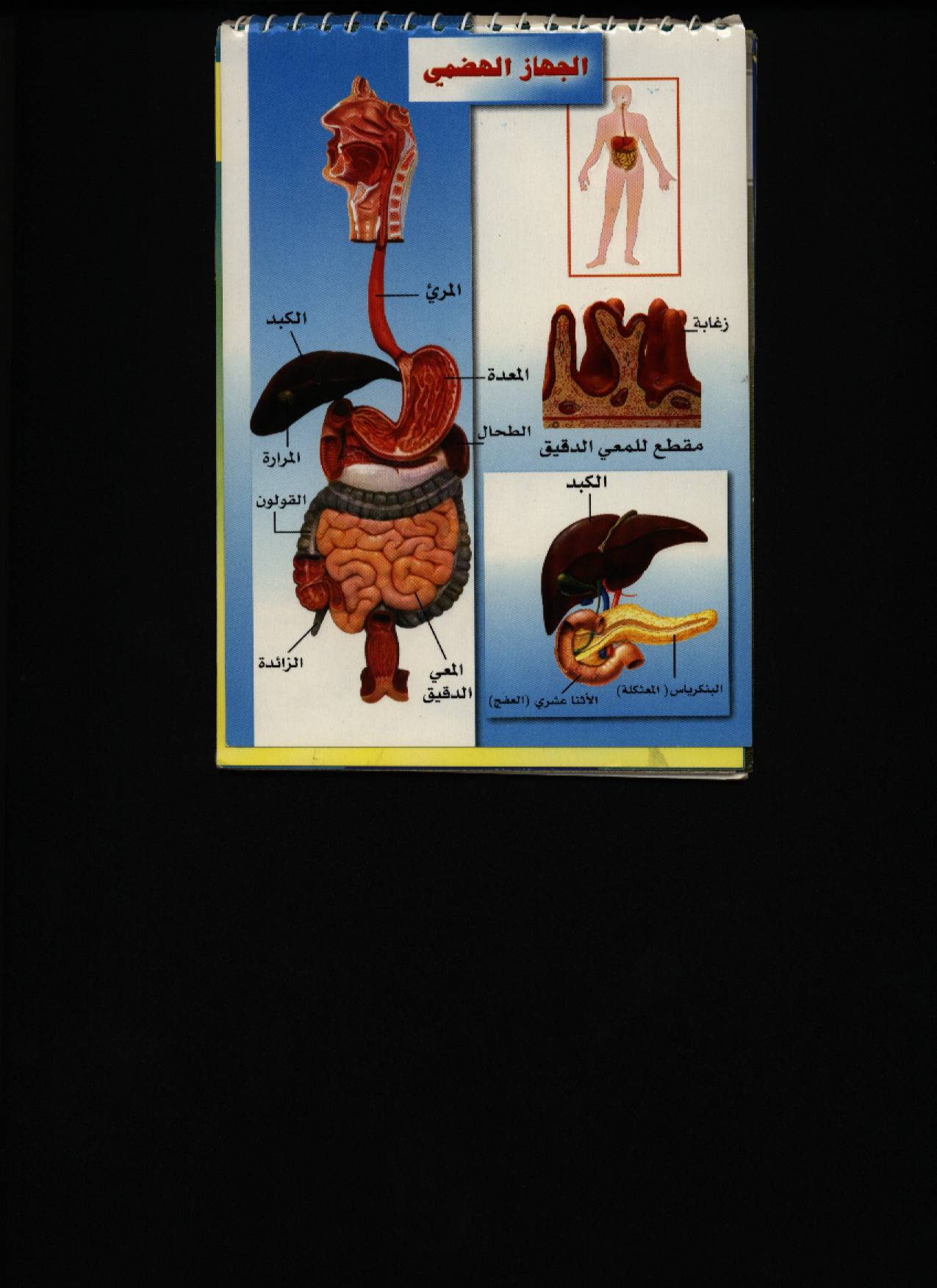 المعدة
الأمعـــاء
 الغليظة
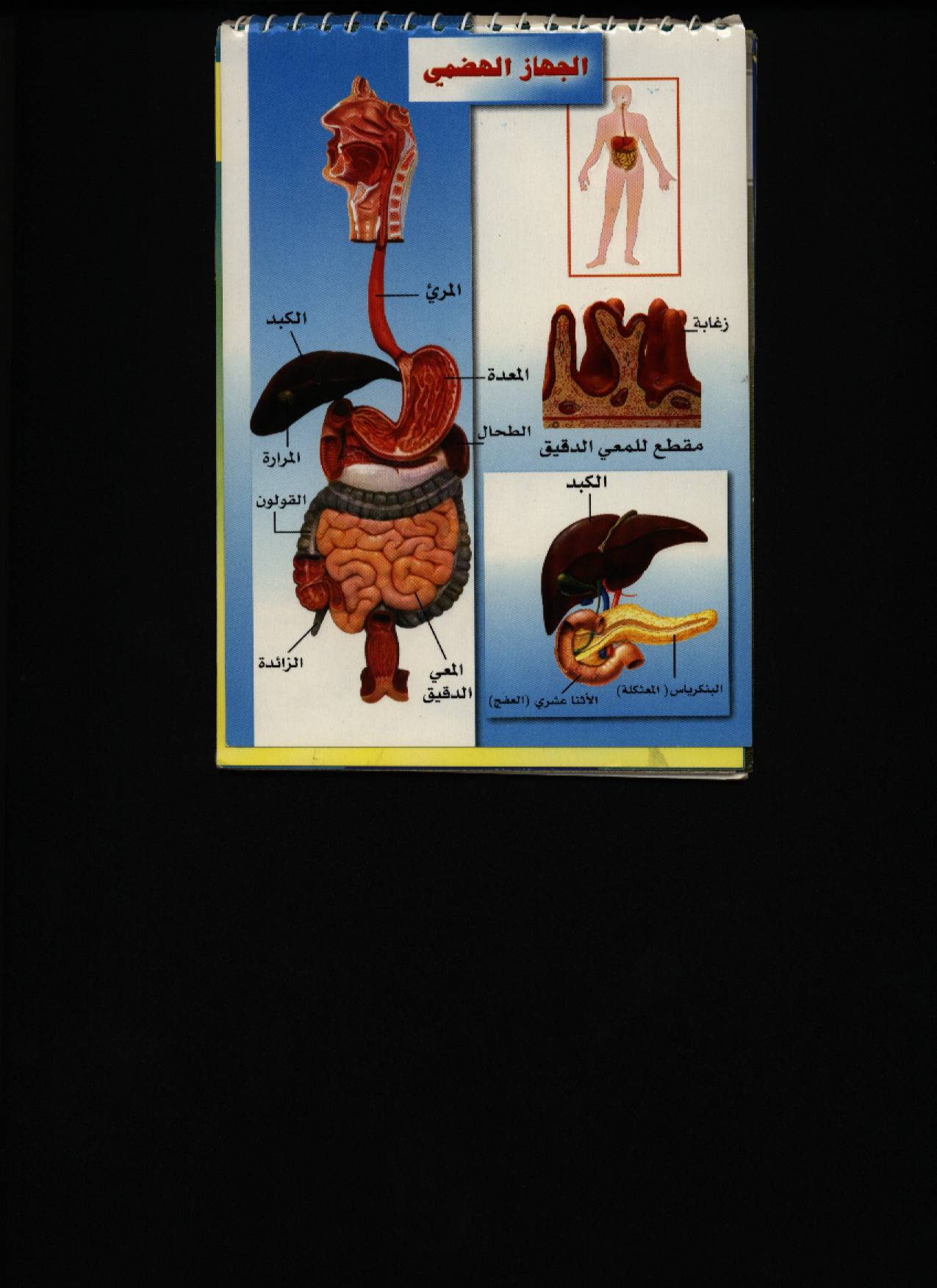 الأمعاء الدقيقة
الأسنان
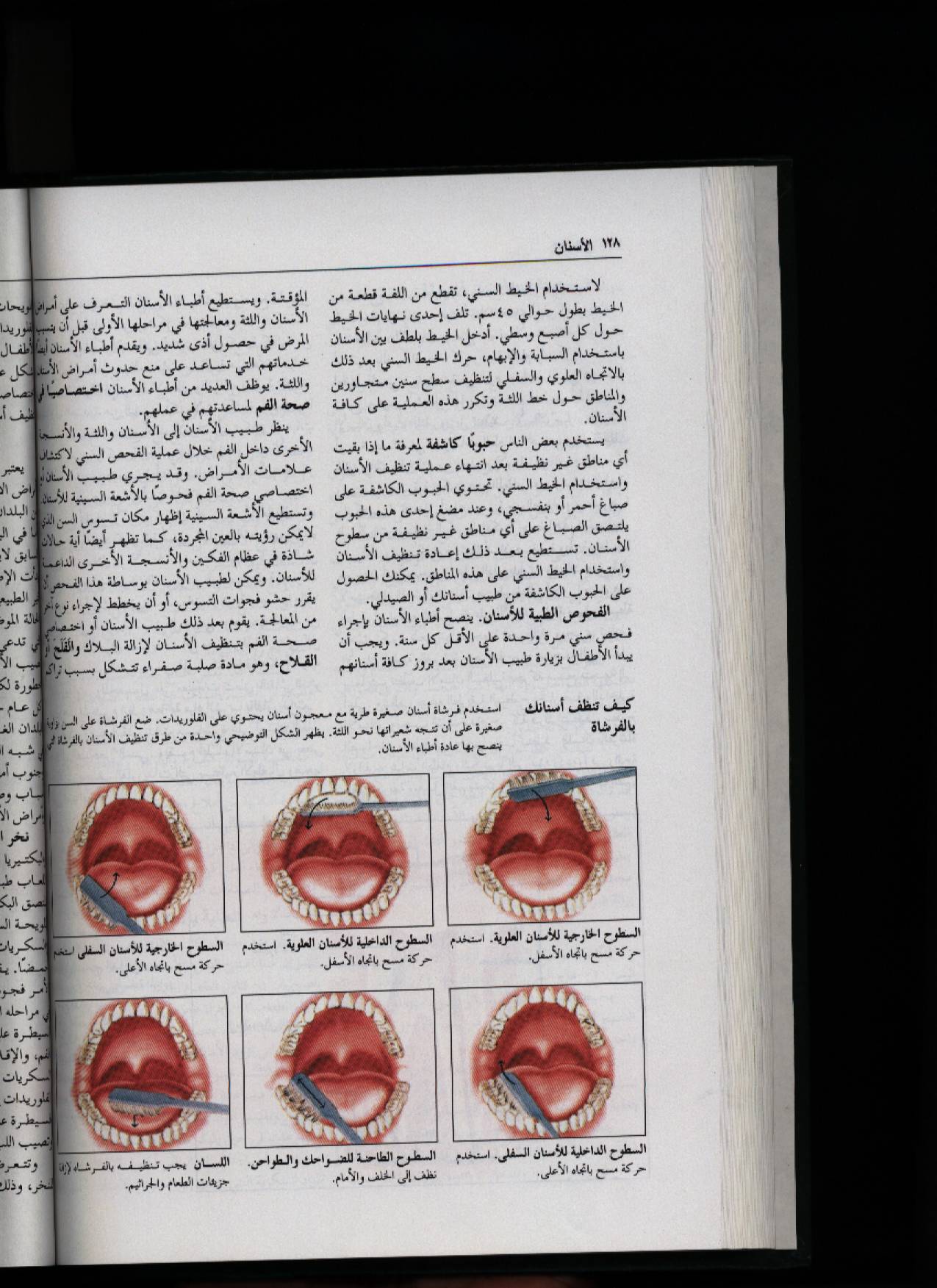 ثلاثة أنواع:
قواطـــع لتقطيع
 الطعــــــــــــام
 وأنيــــــــــــاب
 لتمزيق الطعـام
والأضراس لطحنه
عدد الأسنان
 اللبنيـــــة
(20سنـــــاً)
والأسنــــان
 الدائمــــة 
(32سنــــاً)
الفم
الفم هو مدخل الطعام وبه
الأسنان                 واللسان                     واللعاب
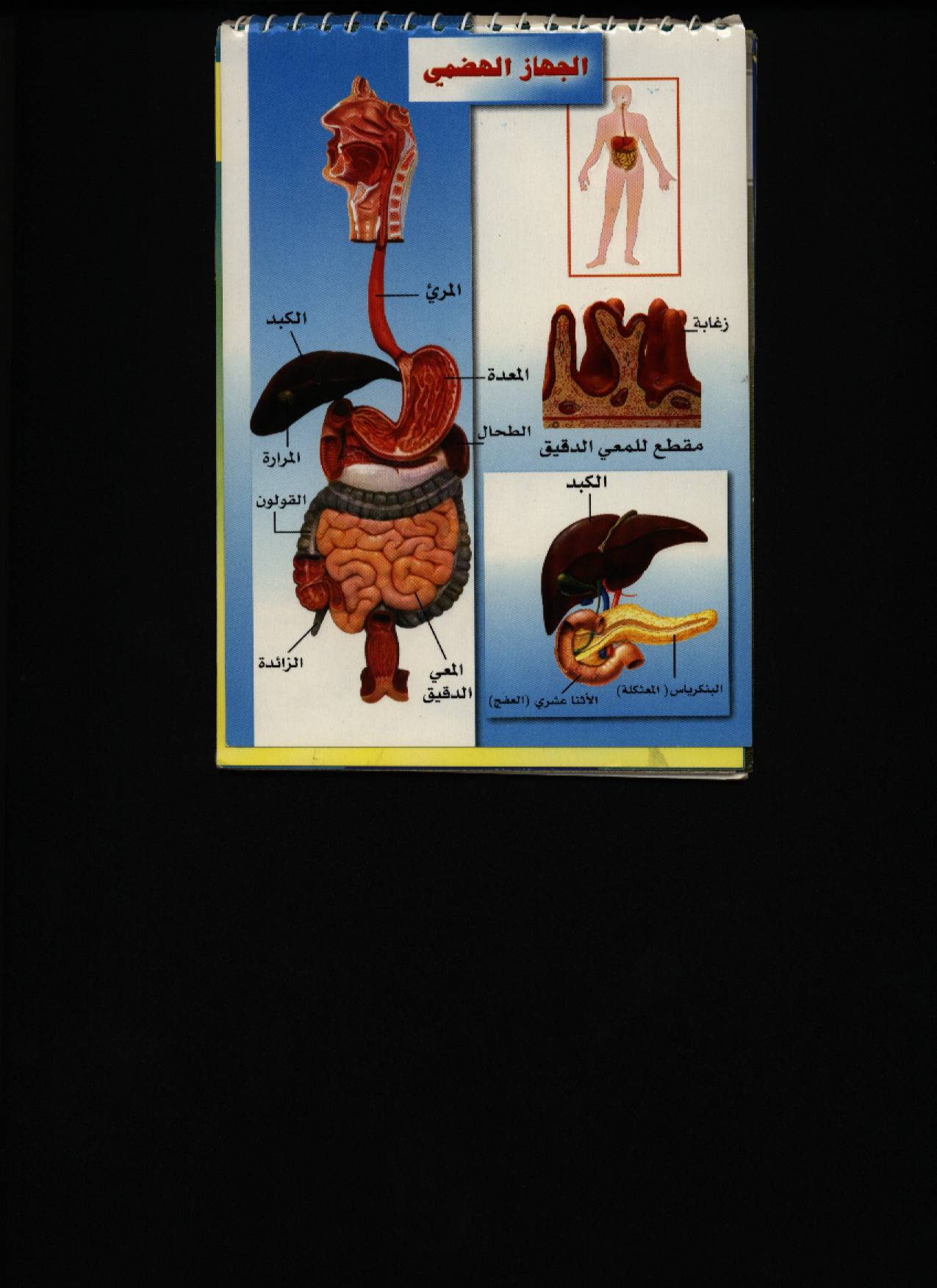 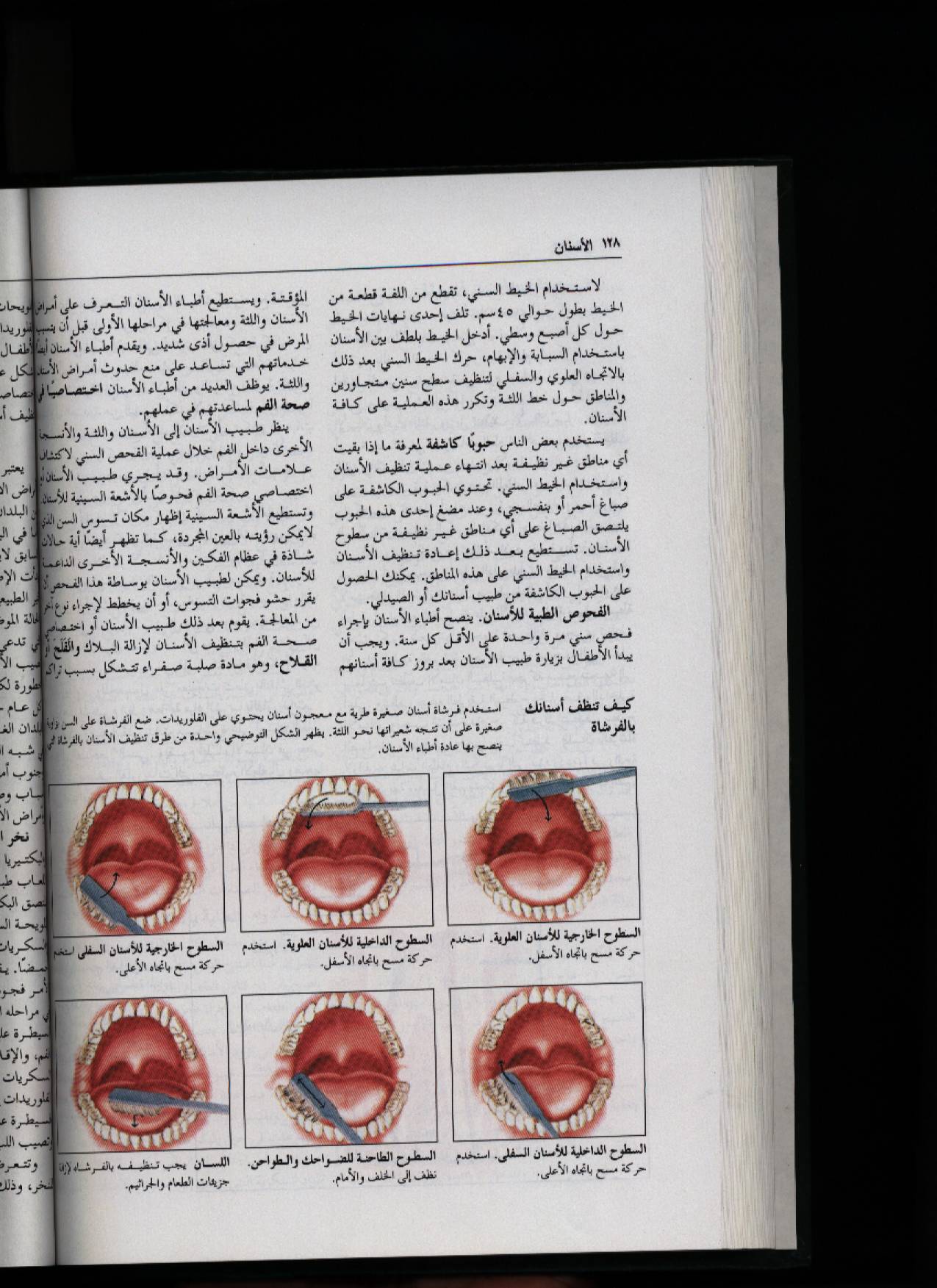 تقطع الطعـــام
 وتمزقه وتطحنه
يلين الطعام
ويسهل بلعه
يقلب الطعام
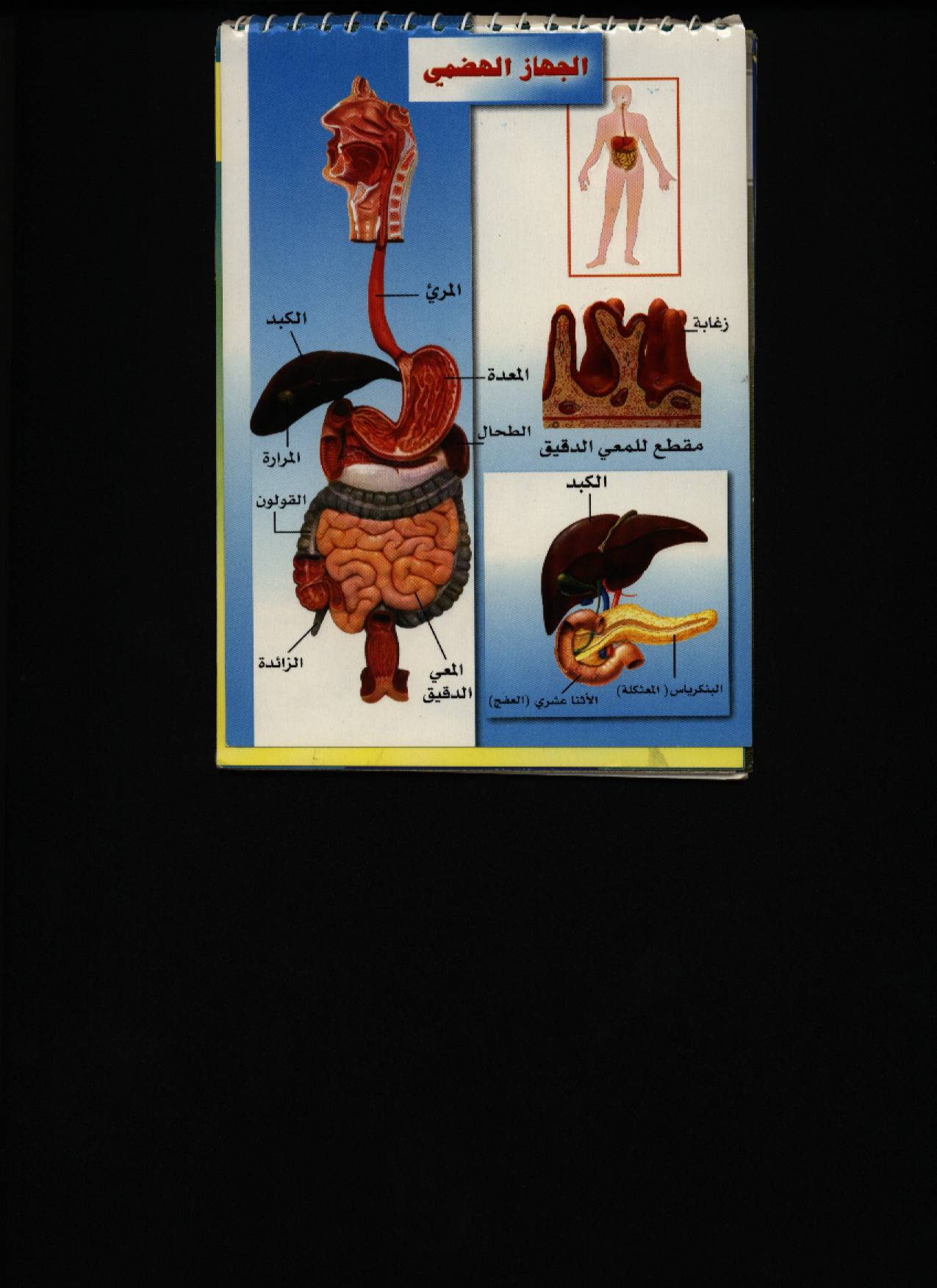 البلعوم
ينقل الطعام 
من الفـــــم
 الى المـــريء
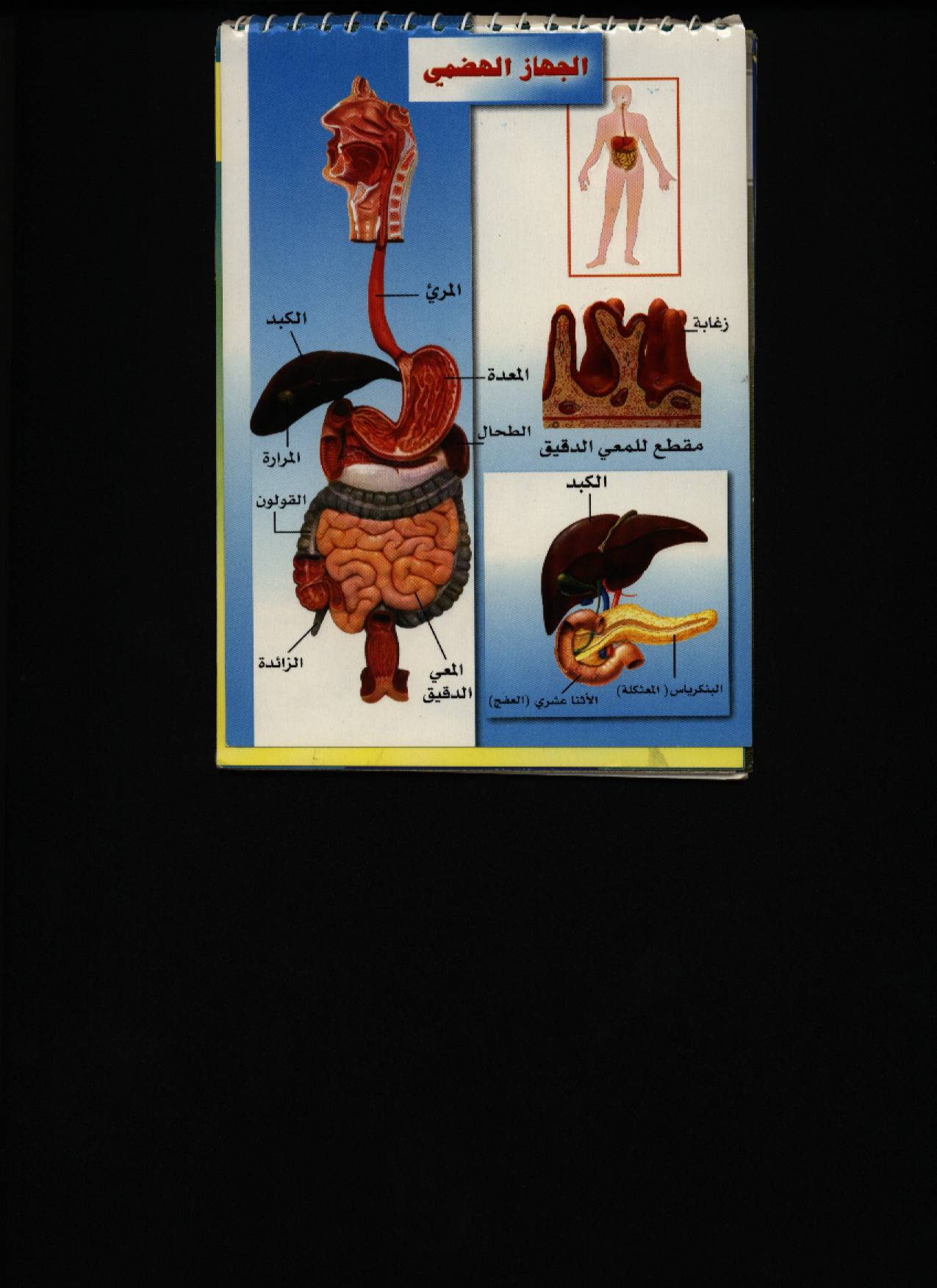 المريء
ينقل الطعام 
من الفـــــم
 الى المـــعدة
المعدة
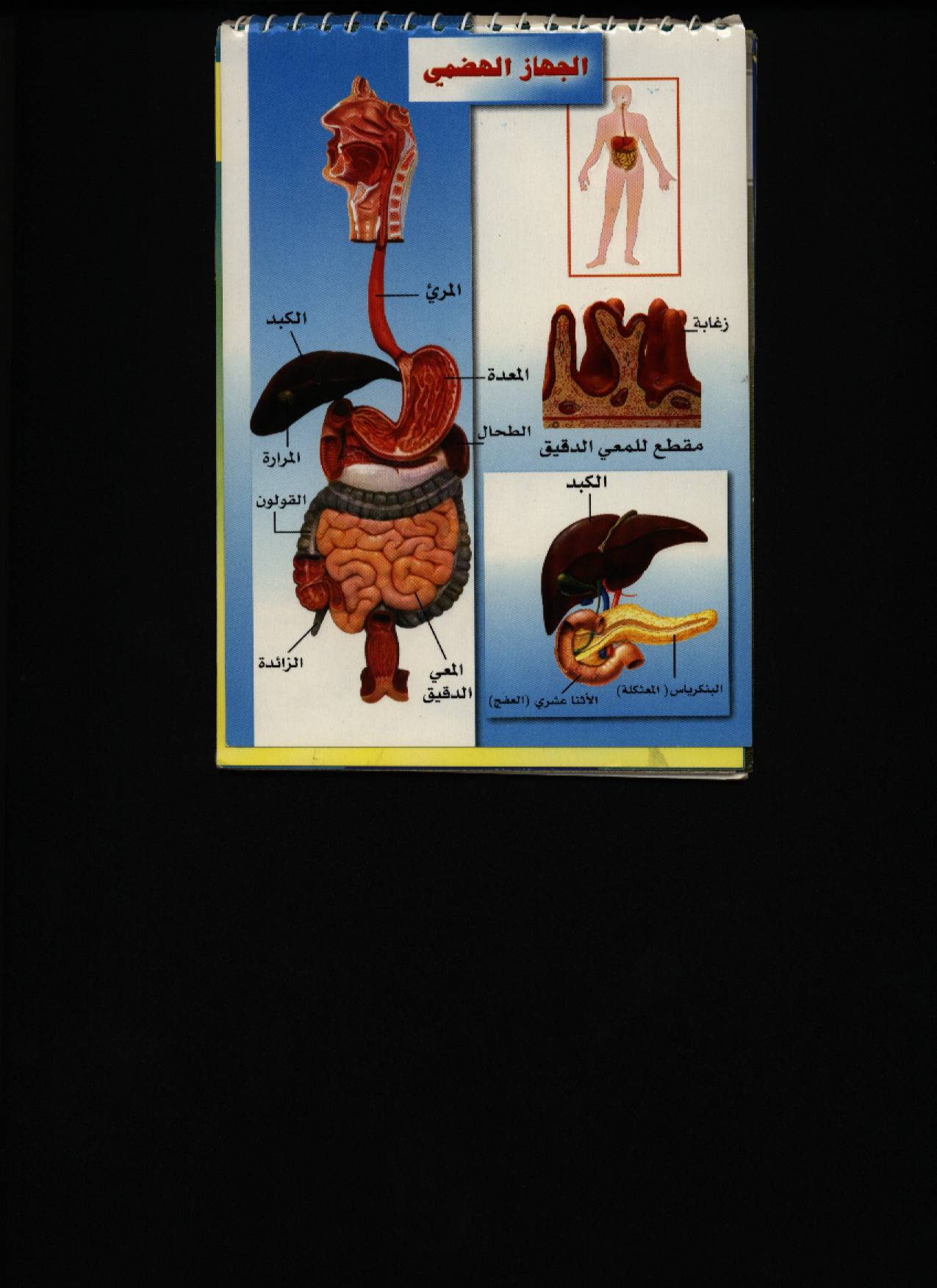 كيس عضـــلي 
مرن تقـــــوم
 بهضم الطعام 
خلال ثلاث الى
 أربع ســاعات
الأمعاء الدقيقة
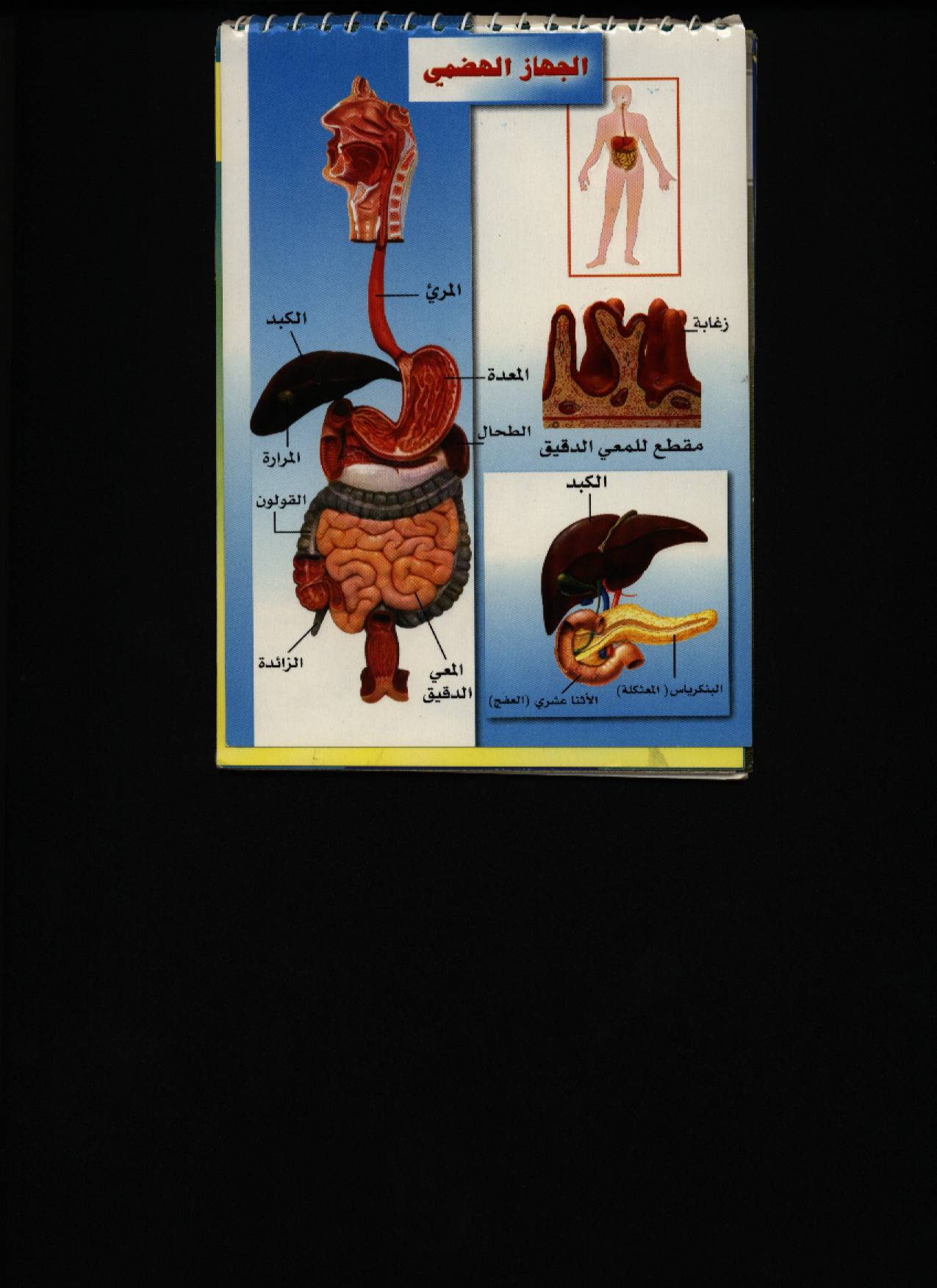 يتم فيها إكمـــال
 هضـم الطعــــام 
وتحويله الى أشكال بسيطـــة يستفيد
منها الجســم عن 
طريق امتصــاص 
الـدم لهـــــا من
 جــــدران الأمعاء
الأمعاء الغليظة
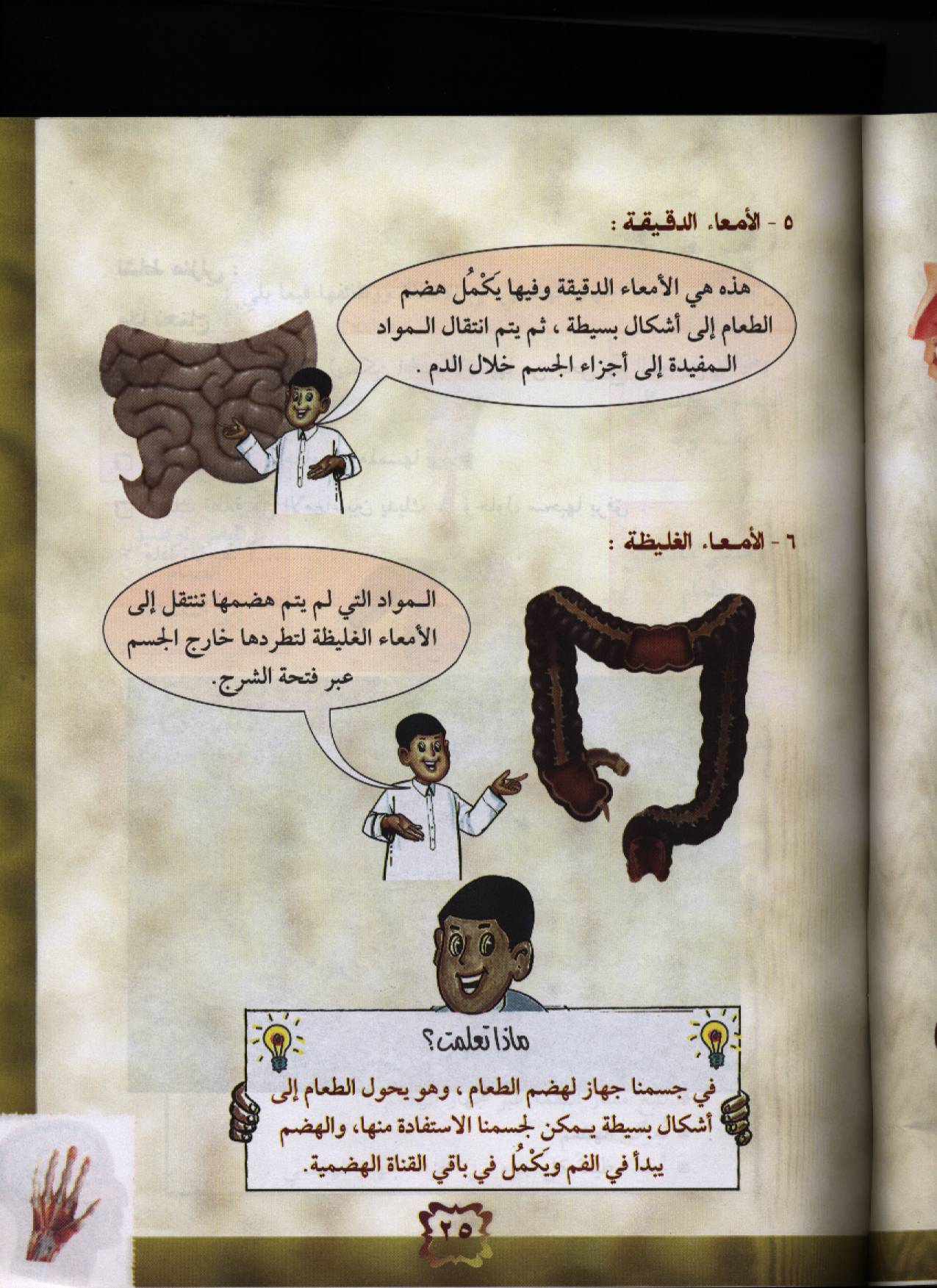 تخــــرج المــــــواد
 الصلبــة والزائدة
عن حاجة الجســـم عبـــــر فتحــــــة 
الشـــرج الى خارج الجســــــــــــــم
الجهاز الهضمي
هو الجهازالذي يحول الطعام الى أشكال بسيطة يستفيدمنها الجسم
ويخرج المواد الصلبة والزائدةعن حاجة الجسم
أجزاء جهاز الهضم : !-الفم          2- البلعوم     3- المــرئ    
 4- المعــدة             5- الأمعاء الدقيقة      6- الأمعاء الغليظة
وظائف أجزاء جهاز الهضـــم :
  1- الفم : به الأسنان تقطع وتمزق وتطحن الطعام  
واللعاب يلين  الطعام واللسان يقلب الطعام 
 2- المعـــدة تهضــم الطعـــام .
 3- الأمعـاء الدقيقة تكمل هضم الطعــام وفيهـــا يتم يمتص
 الطعام ليتم توزيعه الى أنحـــاء الجســــــم .
 4- الأمعـاء الغليظة : تقوم بإخراج الطعام الزائد عن حاجة الجسـم عبر فتحة الشـرج .